Μάθημα 4ο: Ο ρυθμός των Αιγάγρων
Πρώιμος ρυθμός των Αιγάγρων: 
Μέσος Ρυθμός των Αιγάγρων 1: 
Μέσος ρυθμός των Αιγάγρων 2: 
Ύστερος Ρυθμός των Αιγάγρων: 
«ύστερος ρυθμός των Αιγάγρων 3:
Ελλάδα και Μικρά Ασία
Κεντρική και Ανατολική Μεσόγειος και Μαύρη Θάλασσα
1. Ροδιακή υπογεωμετρική οινοχόη. Ρόδος. 2. Θραύσμα εγχάρακτου ανατολίζοντος αγγείου από την Σμύρνη. 620-570 π.Χ. Izmir.
1. Δίνος Πρώιμου ρυθμού των Αιγάγρων. Würzburg. 2. Ρώμη, Villa Giulia, οινοχόη από το Vulci
1. Οινοχόη ΠΡΑιγ. Από τη Ρόδο. 2. Bochum.
Οινοχόη ΜΡΑ 1 από τη Ρόδο, Σιάνα. Βιέννη.
1. Πινάκιο του Μέσου ρυθμού των Αιγάγρων 1 από την Κάμειρο. Λονδίνο, ΒΜ. 2. ΜΡΑ 1 πινάκιο με ψηλό πόδι από τα Βρουλιά της Ρόδου. Λονδίνο.
Αγγεία του Μέσου Ρυθμού 2 των Αιγάγρων. 1. Λούβρο (οινοχόη Lowy). 2. Malibu, Getty Museum.
Οινοχόες του Μέσου Ρυθμού 2 των Αιγάγρων. 1. Βοστώνη. 2. Αθήνα, από τη Ρόδο. 3. Συρακούσες
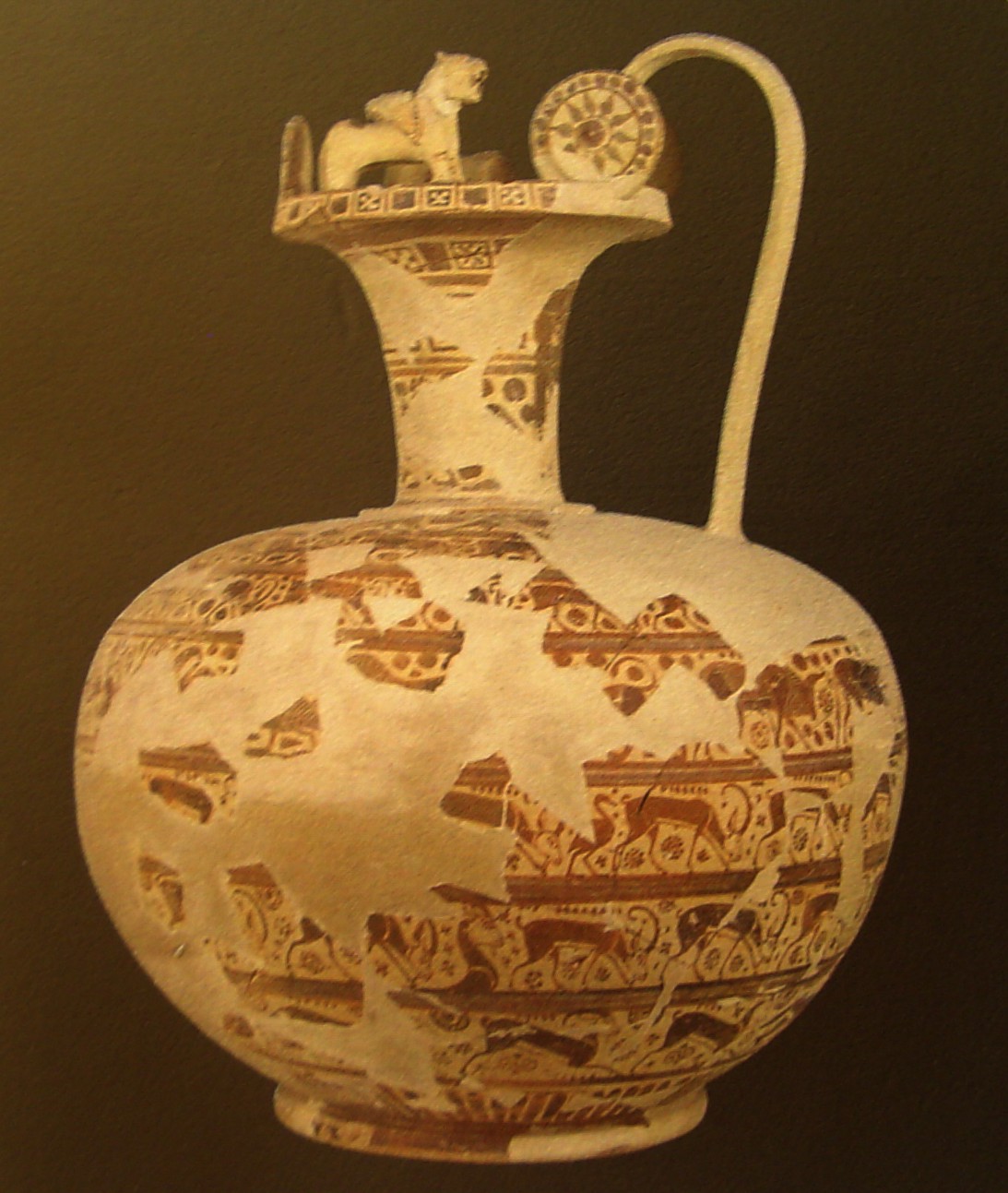 1 Πινάκιο Μέσου Ρυθμού των Αιγάγρων. 2. Οινοχόη ύστερου ρυθμού των Αιγάγρων. Δήλος, ιερό της Ήρας. 3. Αμφορέας ΥΡΑ, Berezan
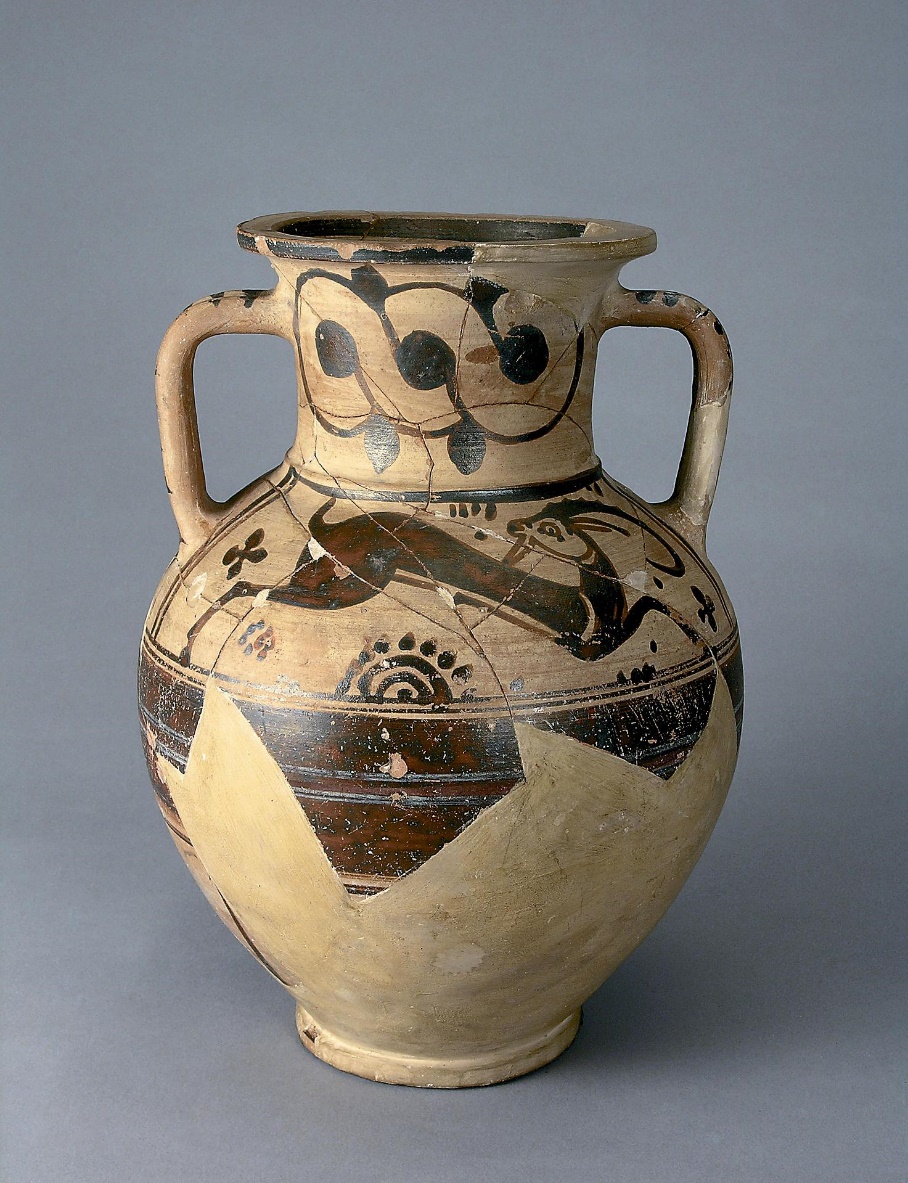 Μίλητος. Αποσπασματικό αγγείο του ΜΡΑ 3. Οινοχόη ΜΡΑ 2β. Πρώιμος 6ος / ύστερος 7ος αι. π.Χ.
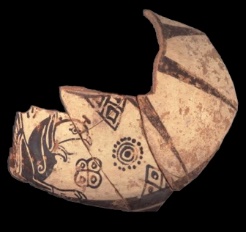 Ύστερος ρυθμός των Αιγάγρων. Κρατήρας κορινθιακής έμπνευσης Λούβρου. 2. Στάμνος Ermitage
1. Πινάκιο από την Κάμειρο. Ομάδα του Ευφόρβου. Λονδίνο. 2.  Λούβρο
Πινάκια του ύστερου ρυθμού των Αιγάγρων. 1. Ρόδος. 2. Νίσυρος
Εφεσιακό αποσπασματικό πινάκιο ΜΡΑ. Izmir.
Αγγεία των Βρουλίων από τη Ρόδο. 1-2. Ρόδος. 3. Λούβρο
1. Αιολικός στάμνος από την Μύρρινα. Λούβρο. 2. Αιολικός στάμνος από την Πιτάνη. Izmir.
Αιολικός δίνος ρυθμού των Αιγάγρων. Βασιλεία
Αιολικός δίνος Πιτάνης. Ομάδα του Δίνου του Λονδίνου. Izmir. Λονδίνο
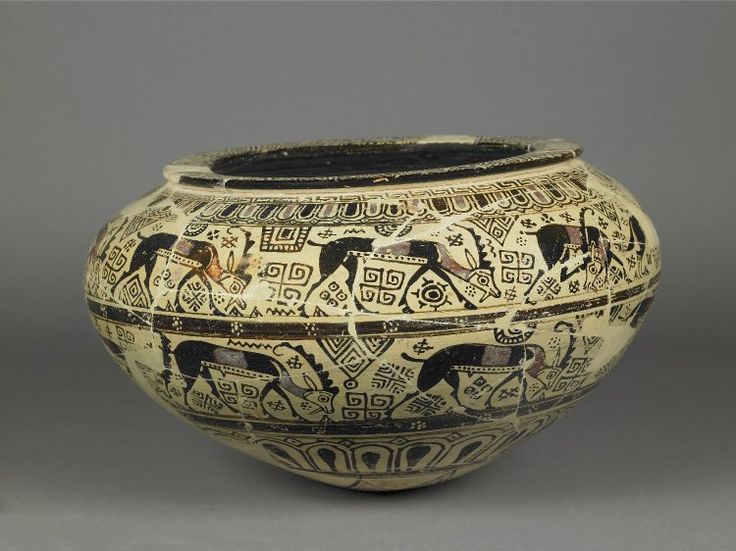 1. Καρική οινοχόη. Tampa. 2. Καρική όλπη. San Antonio
1. Λυδικός δίνος του ΜΡΑ από τις Σάρδεις. Μουσείο Manisa. 2. Λυδική πυξίδα από την Αφροδισιάδα.
Ανατολίζουσα κεραμική της Χίου: Κρατήρας από το Vulci.
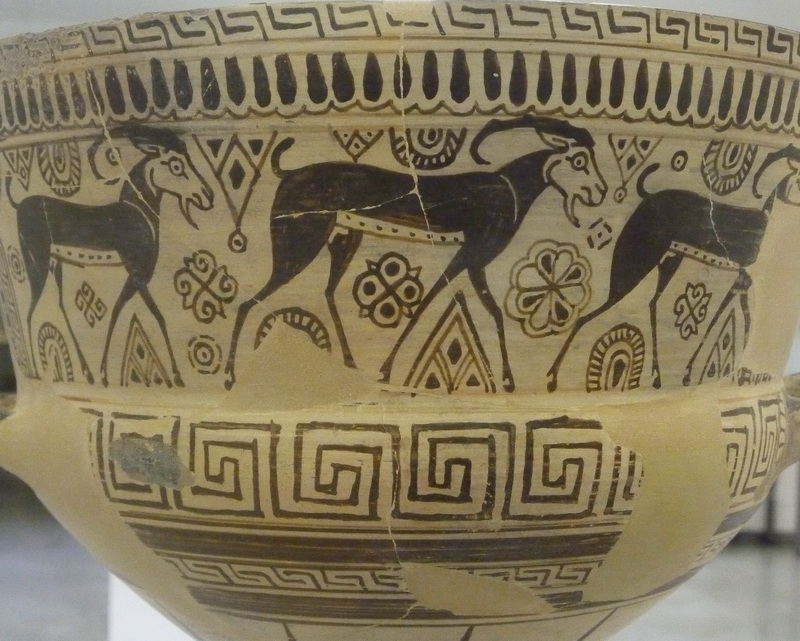 Χιακός κάλυκας από τη Δήλο και σχεδιαστική αναπαράσταση του εσωτερικού
Κάλυκας του Λούβρου από την Ετρουρία
Δύο χιακοί κάλυκες από το νεκροταφείο της Αγίας Παρασκευής.  Μουσείο Θεσσαλονίκης.
Χιακός κάλυκας από το νεκροταφείο της Αγίας Παρασκευής. Θεσσαλονίκη.
Χιακός κάλυκας από το νεκροταφείο της Αγίας Παρασκευής. Μουσείο Θεσσαλονίκης. Κάλυκας από τη Μίλητο. Θραύσματα από τη Ναύκρατη
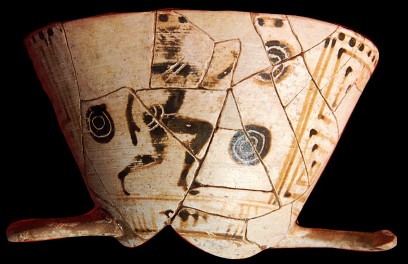 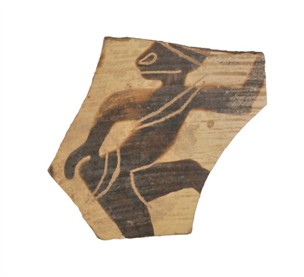 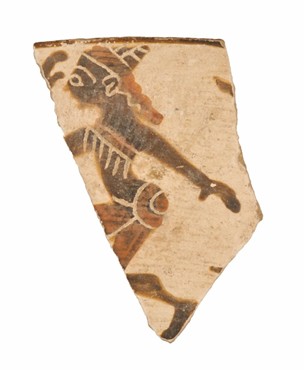 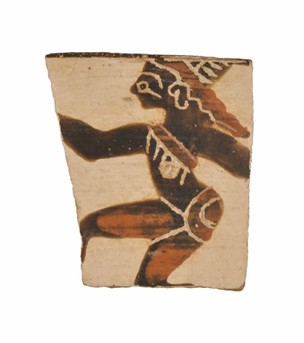 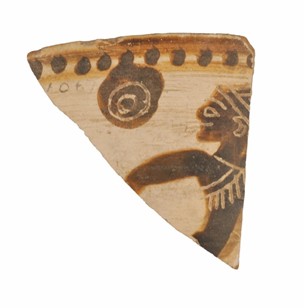 Λεκανίδα από τη Ναύκρατι. 600 π.Χ. Λονδίνο
1. Σαμιακή κύλικα από το Vulci. 2. Κύλικα από το Vulci. Ζωγράφος των Χελιδονιών
Άλλοι Ανατολίζοντες ρυθμοί
Κυκλάδες
Εύβοια
Λακωνία
Άργος
Κρήτη
Υπογεωμετρική κύκλαδικός σκύφος. Λονδίνο
Κυκλαδική υπογεωμετρική κύλικα.
Ομοίωμα οικίας. Θήρα.
Κυκλαδική οινοχόη (Πάρος;) από την Αίγινα. Λονδίνο
1. Αμφορέας από το Cerveteri. 2. Αμφορέας Θήρας.
1. Πιθαμφορέας νησιωτικού γραμμικού ρυθμού από τη Δήλο. Cabinet des Médailles.
Λεπτομέρειες από το ίδιο αγγείο.
« Μηλιακός » αμφορέας. Αθήνα, ΕΑΜ.
Δηλιακοί αμφορείς. Αθήνα.
1-2. «Μηλιακές» υδρίες Δήλου. 3. Απόσπασμα αμφορέα Βερολίνου.
Μηλιακές υδρίες από τη Ρηνεία
1. Θασιακό πινάκιο χιακής τεχνοτροπίας. 2. Θραύσμα ναξιακού αγγείου με υπογραφή ζωγράφου.
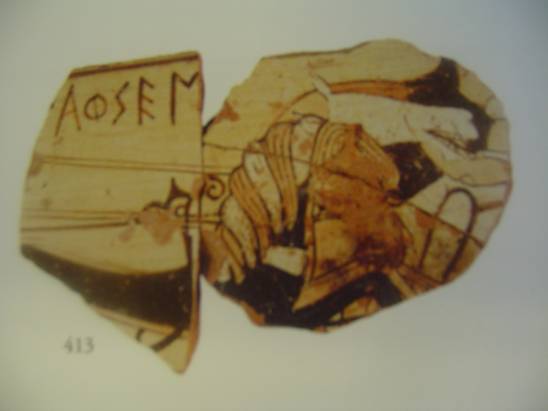 1. Αμφορέας από την Ερέτρια. 2. Πρόχοι από την Ερέτρια, ιερό του Απόλλωνος Δαφνηφόρου
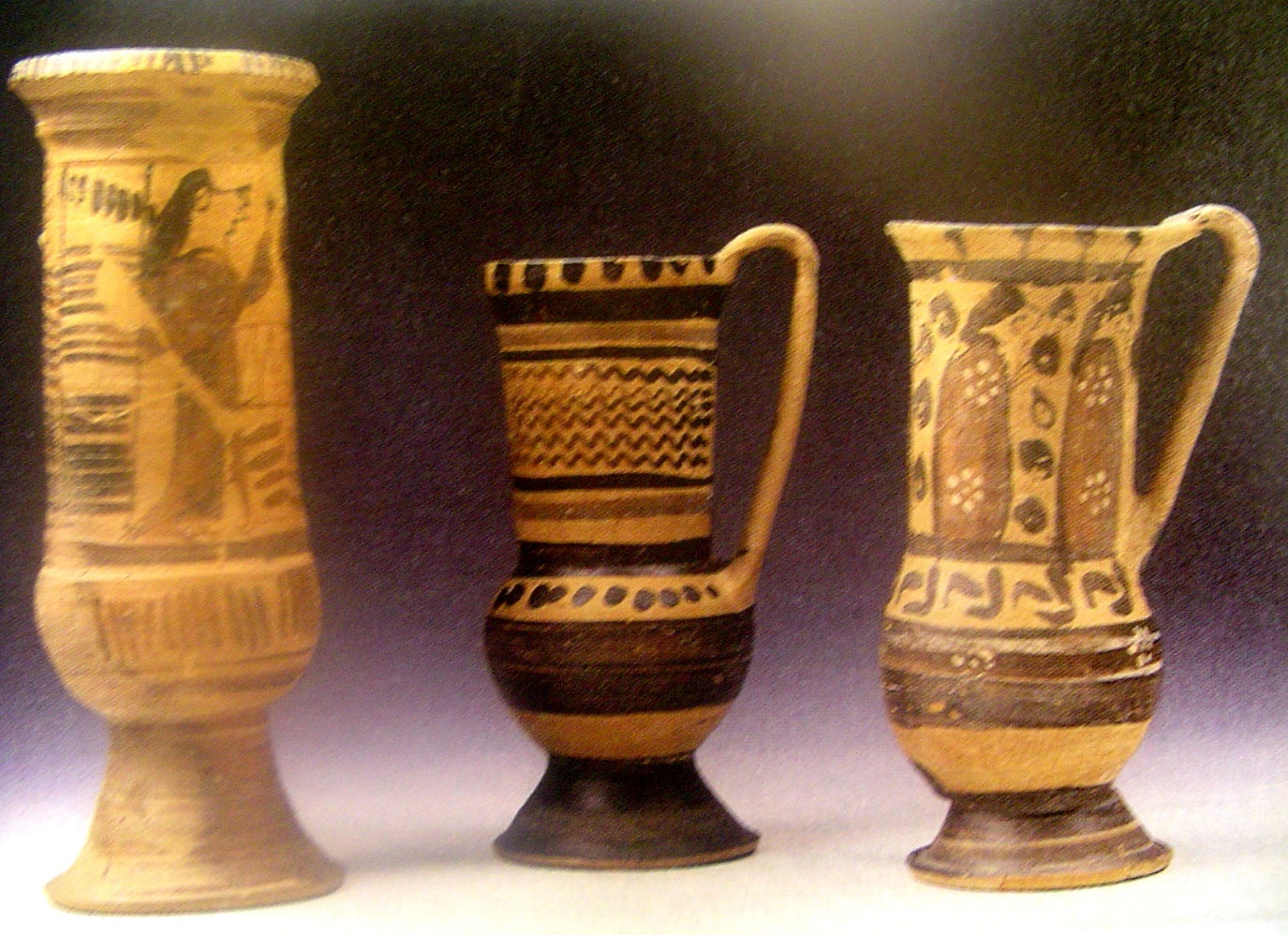 Αθήνα. Πυξίδα από την Ερέτρια. 600 π.Χ. Φίλια. Λεκανίδα.
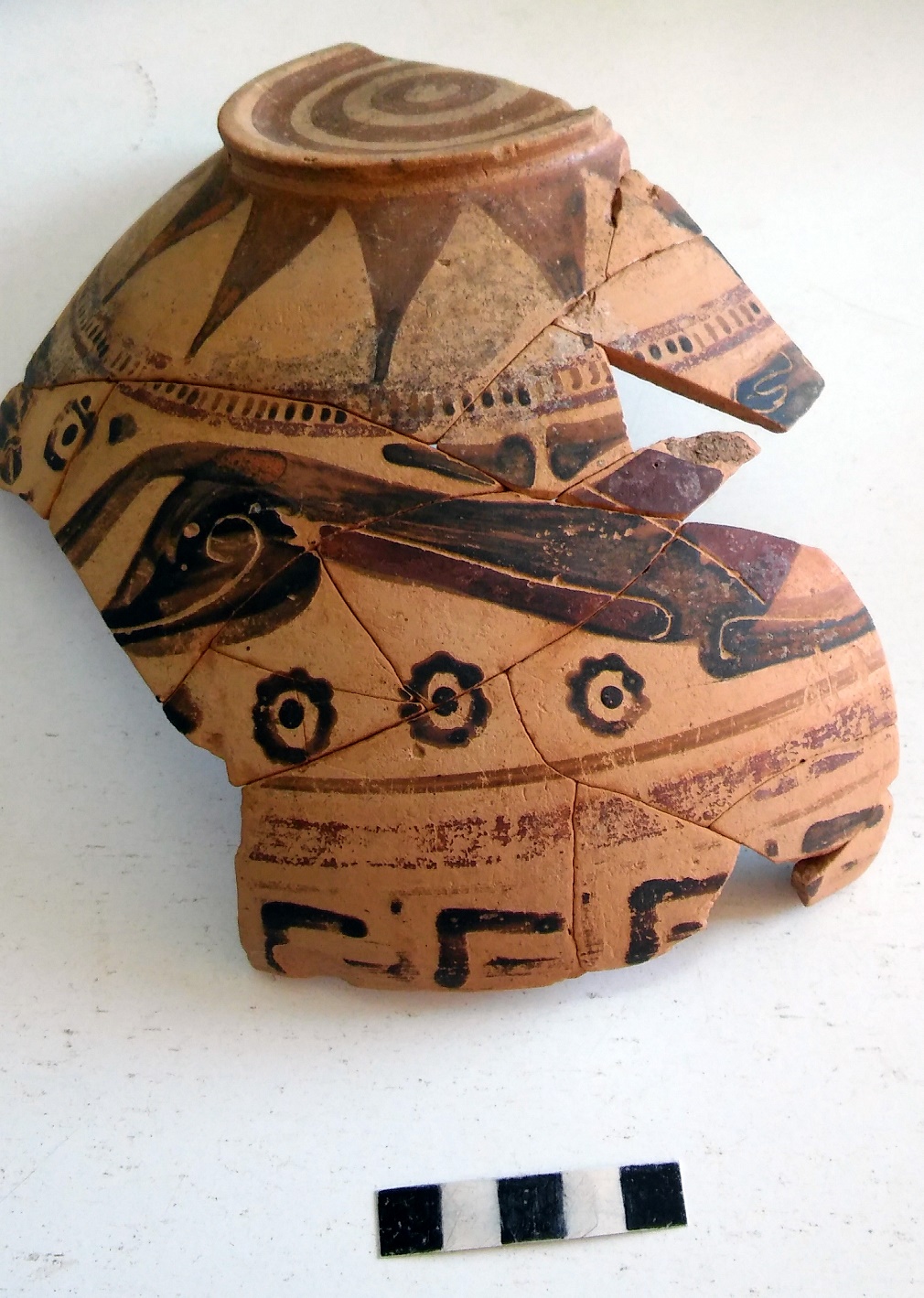 1-2. Βοιωτικά υπο-γεώμετρικά αγγεία. 6ος αι. Αθήνα, Αρχ.Μουσείο. 3. Κύλικα πτηνών. Μουσείο Κυκλαδικής Τέχνης.
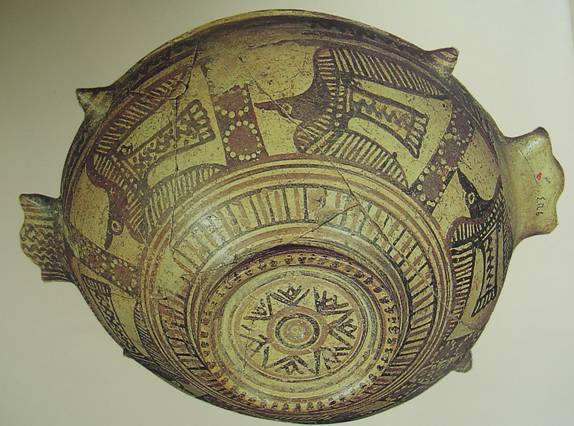 1. Δίνος από τη Θήβα. 2. Βοιωτικός ανατολίζον κρατήρας. Αθήνα 228.
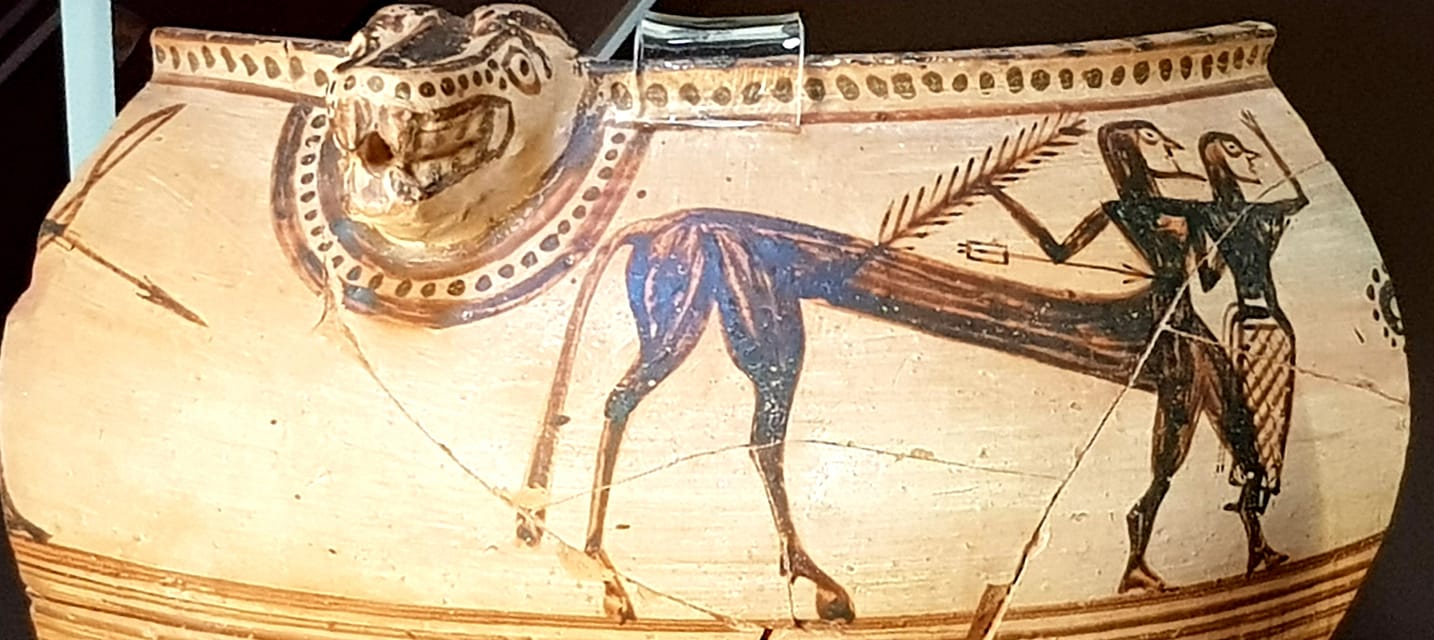 Λακωνικά αγγεία από τον Τάραντα. Ύστερος 7ος αι. π.Χ. 1. Ψηλή κοτύλη. 2. Κανθαροειδές κύπελλο.
Tάρας. Λακωνική κύλικα του τέλους της Ανατολίζουσας περιόδου.
Πήλινη αναθηματική ασπίδα από την Τίρυνθα. Μουσείο Ναυπλίου. Θραύσμα κρατήρα από το Άργος.
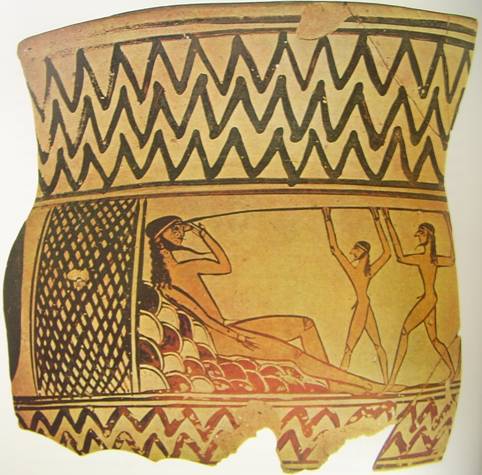 Ανατολίζοντα αγγεία από την Κρήτη: Πυξίδα από τις Αρκάδες. Ηράκλειο 7963. Ηράκλειον. Δίνος από το Αφρατί. Μέσα του 7ου αι. π.Χ.
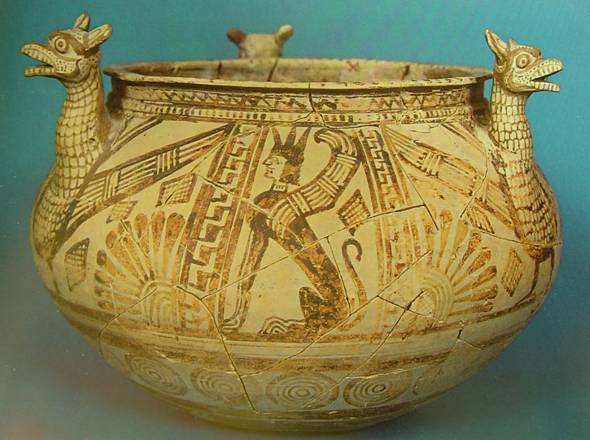 Ανατολίζοντα αγγεία από την Κρήτη. Οινοχόη από τις Αρκάδες με παράσταση ιερογαμίας.
1. Ανατολίζουσα οινοχόη από το Αφρατί της Κρήτης. 2. Κρητικός ασκός από τη Ρόδο. 600 π.Χ. περίπου. Λονδίνο
Κνωσσιακό μελανόμορφο αλάβαστρο. Ηράκλειο.
Η Ανατολίζουσα κεραμική στην Ιταλία και την Σικελία
Μεταπόντιον. Πίθος από τα Incoronata
Μεταπόντιον. Δίνος και πίθος από τα Incoronata
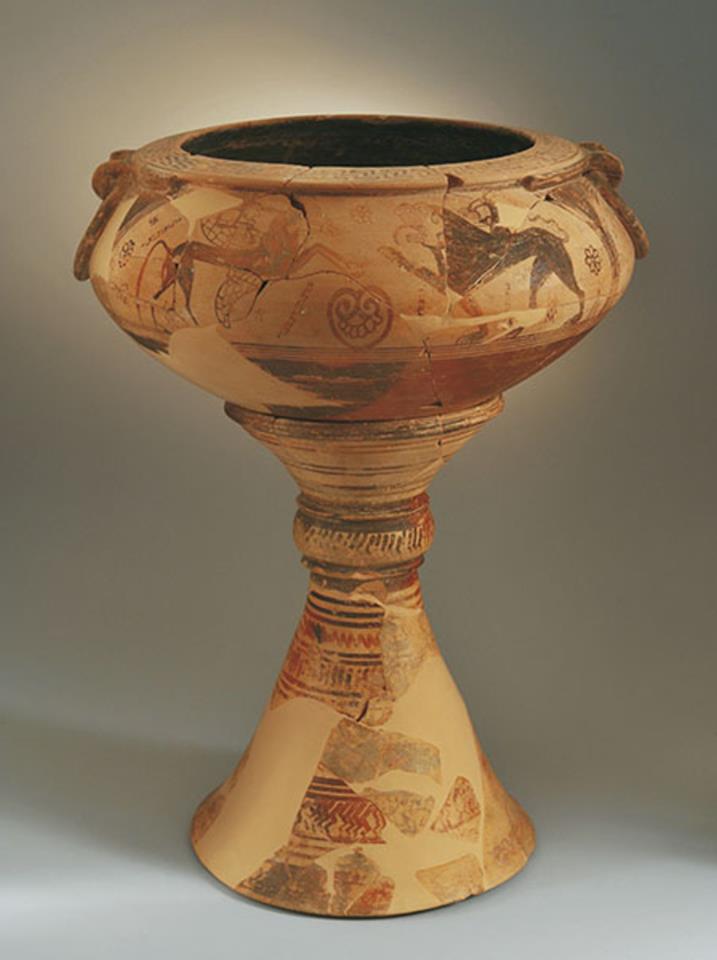 Συρακούσες. Κρατήρας των μέσων του 7ου αι. π.Χ. από το νεκροταφείο στο Fusco. Θραύσμα πολύχρωμου δίνου από τα Μέγαρα Υβλαία. Συρακούσες
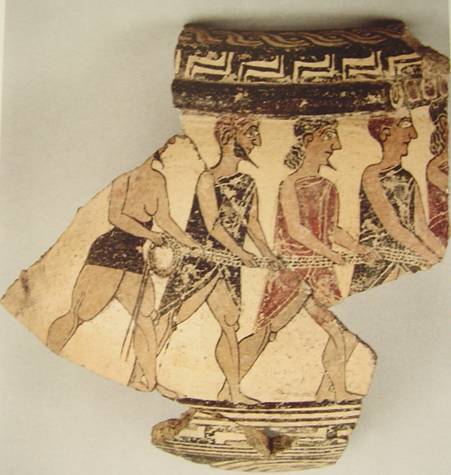 Σικελικός δίνος Γέλας. 7ος αι. π.Χ.
Ανατολίζουσα κεραμική στην Ετρουρία
Οινοχόες από την Ταρκυνία. Αρχές - μέσα 7ου αι. π.Χ.
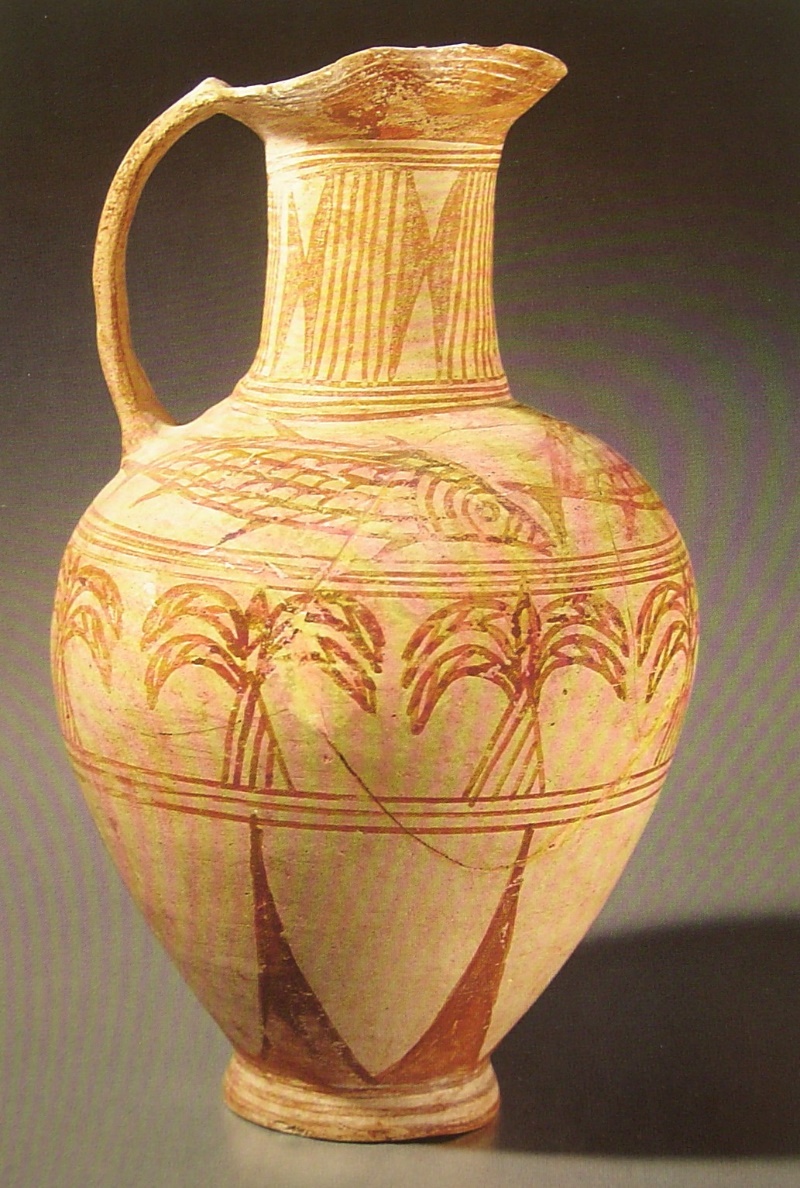 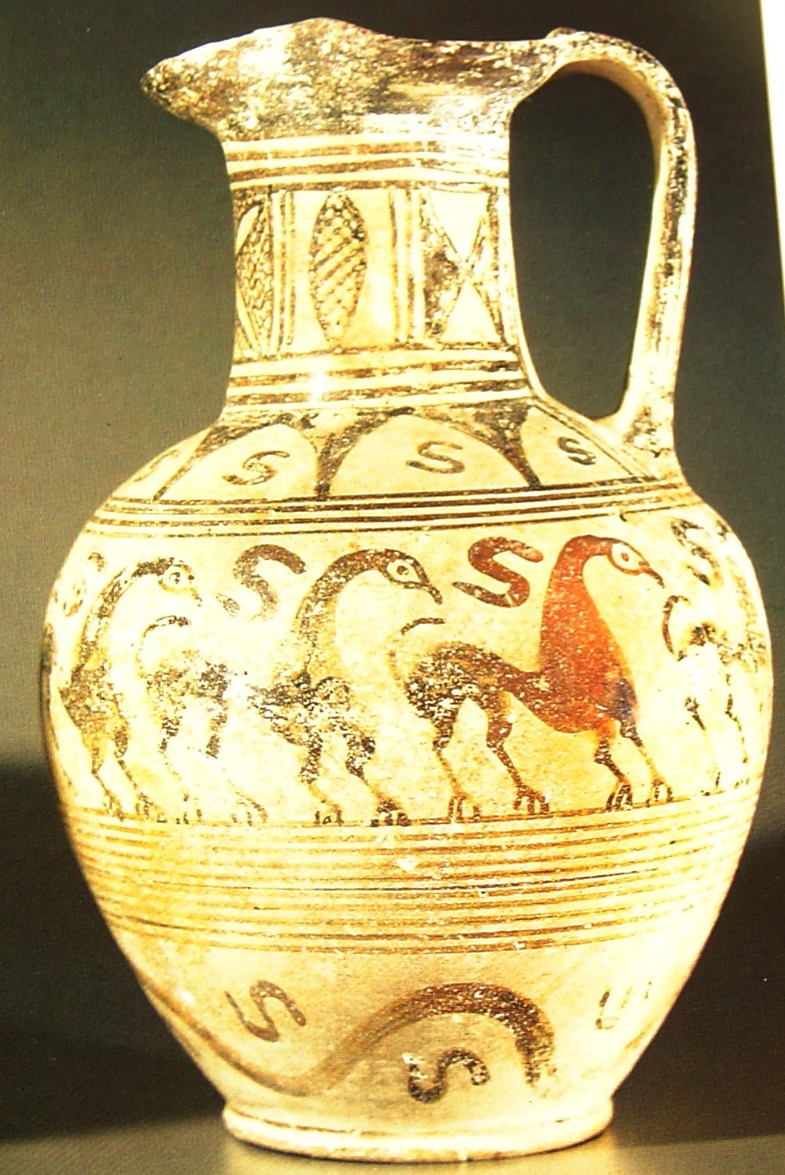 Αγγεία του Ζ. των Γερανών.
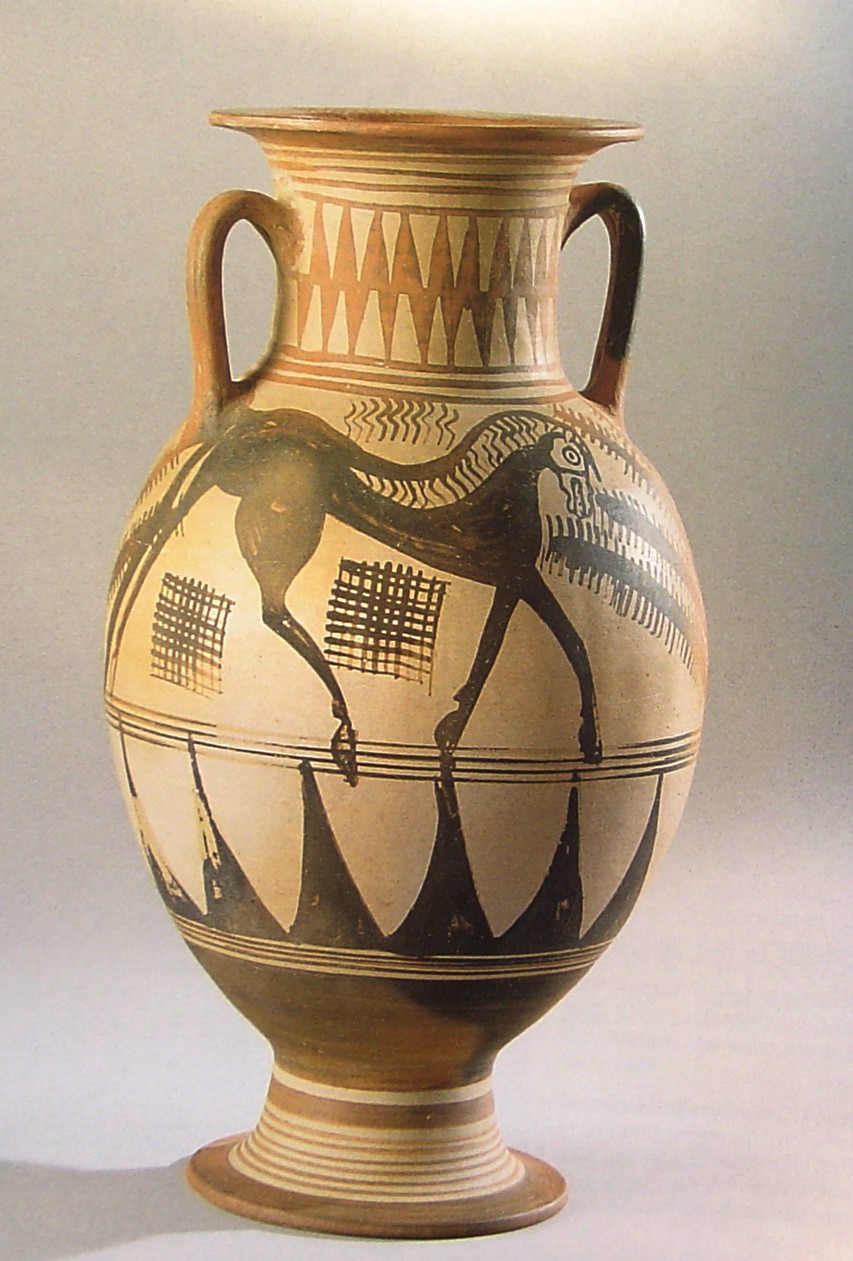 Αγγείο του Αριστόνοθου. Cerveteri. 650 π.Χ. Ρώμη, Villa Giulia.
1. Αμφορέας του Άμστερνταμ. 2. Τεφροδόχος του Ζ. του Επταχόρδου
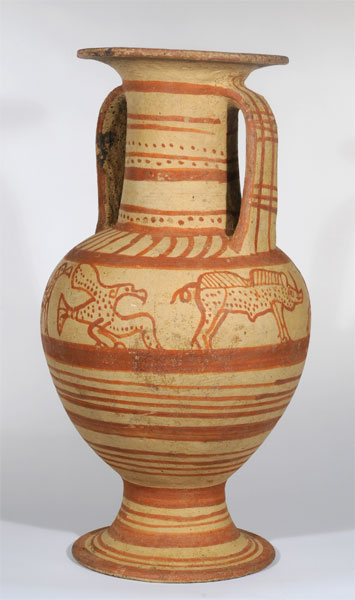 Αμφορέας του Ζωγράφου του Επταχόρδου.
Βατικανό. Τεφροδόχος. 2-3. Πίθοι από το Cerveteri (Cerveteri, άλλοτε στη Νέα Υόρκη).
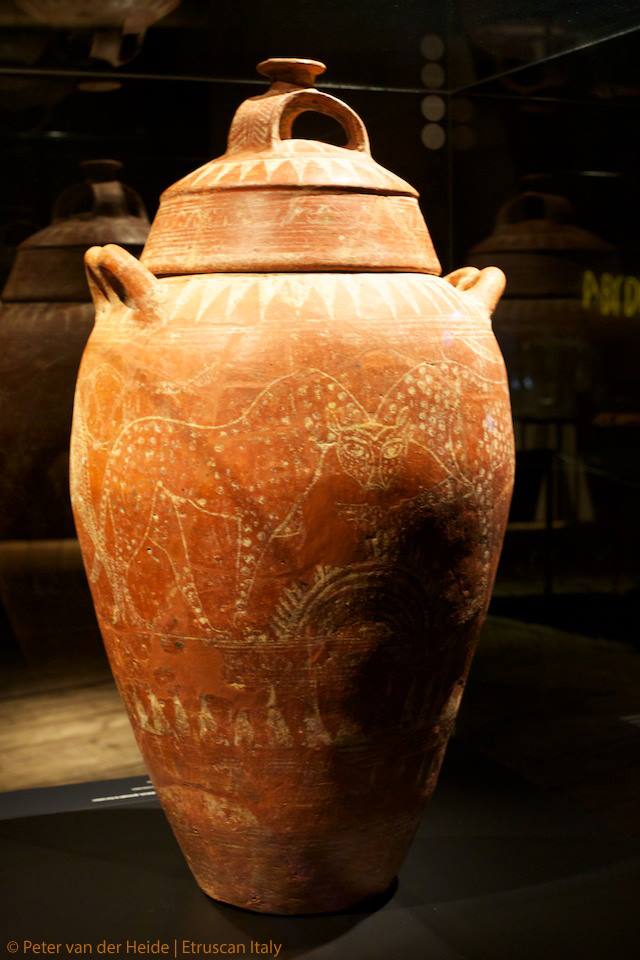 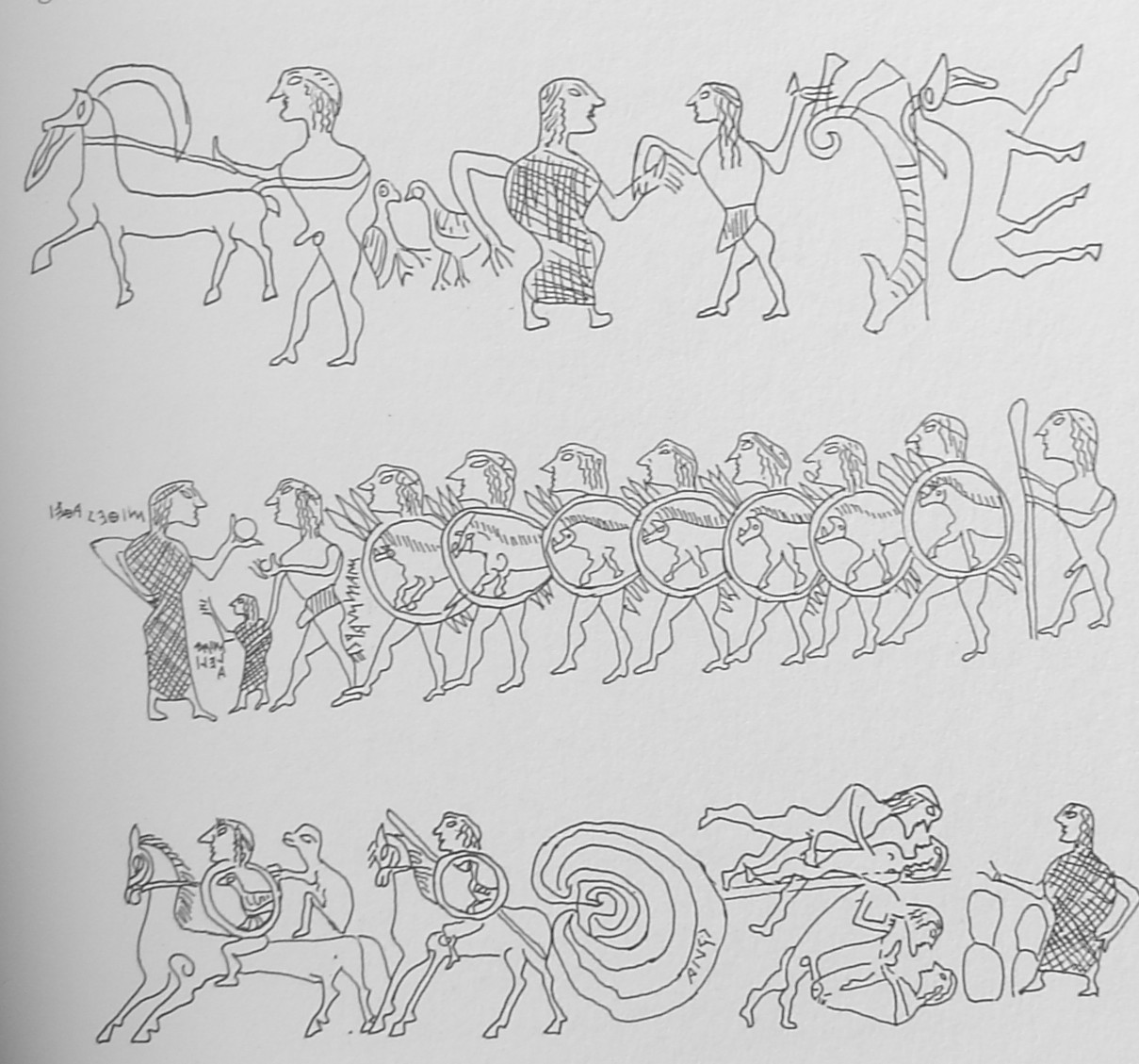 Οινοχόη Tragliatella
1-2. ‘Ολπη και αμφορέας. Ζ. της Civitavecchia. 3. Αμφορέας του Ζ. της Ανδρόσφιγγας
1. Olla. Ζωγράφος της Civitavecchia. Ρώμη. 2. Αμφορέας. Λονδίνο.
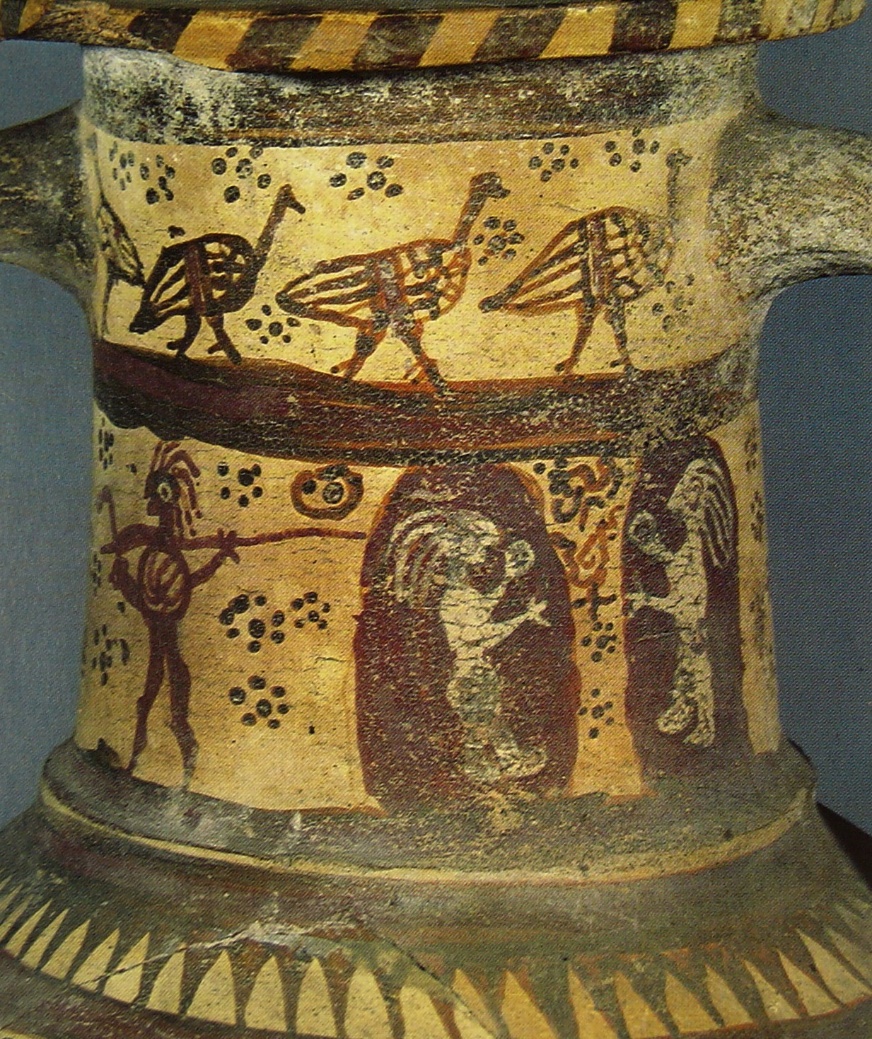